Does stand age affect methane consumption of forest soil? A study in a chronosequence of sessile oak.
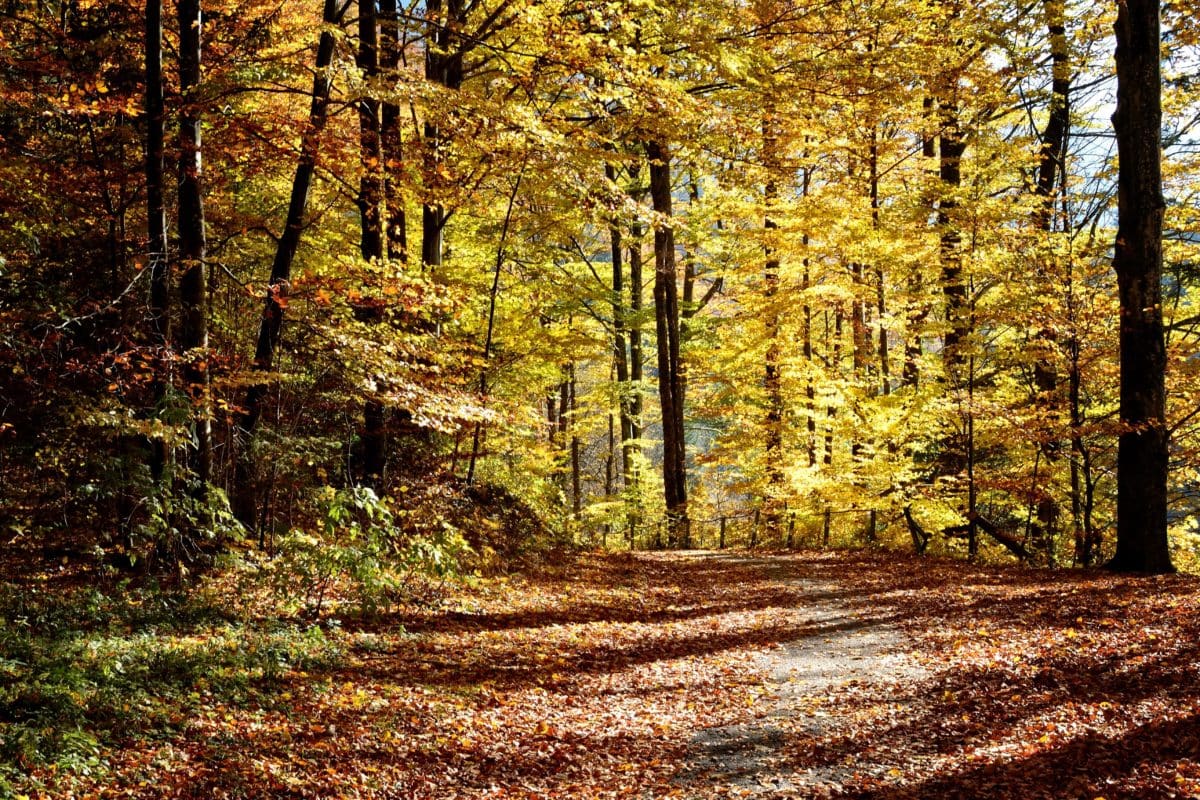 1
Nicolas Bras - Daniel Epron - Caroline Plain
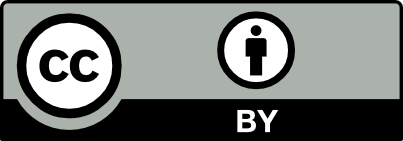 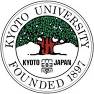 EGU2020 session BG3.3
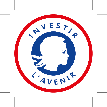 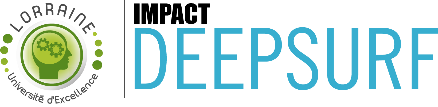 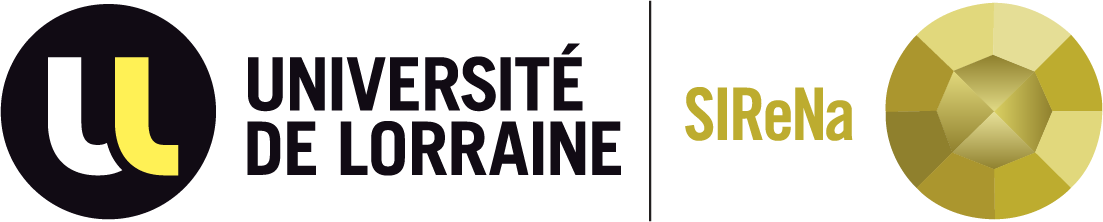 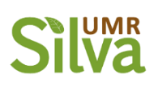 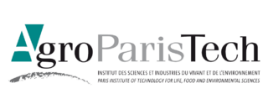 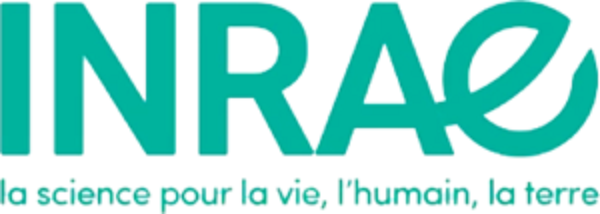 Factors influencing the methane consumption :
2
Stand age
Ageing of forest stands:
soil decompaction,
increase in evapotranspiration,
increase N mineralisation
decrease N demand 

Increase in air-filled porosity and mineral nitrogen with stand age (cf diagram)

Inhibition of methane consumption by mineral nitrogen (competitive inhibition of methane monooxygenases by ammonia)

Increase in methane consumption due to high air-filled porosity (enhanced diffusion of CH4 and O2)
Total N
Evapo
transpiration
Decompaction
N demand
Porosity
Soil water content
AFP = Porosity - SWC
N Mineralisation
Diffusion
Air filled porosity
Methane consumption
Mineral N
?
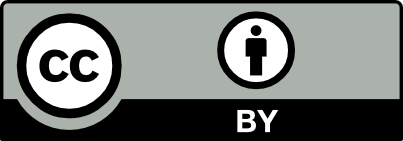 EGU2020 session BG3.3
Method
3
Chronosequence of 16 stands of sessile oaks from 20 to 143 years old

Soil sampling at the end of summer 2018 and 2019 during a period of high air-filled porosity and in early spring 2019 during a period of low air-filled porosity.

12 soil cores (0-5 cm deep) sampled with metal cylinder (8 cm in diameter)

Incubation at 20°C in a climatic chamber

Methane consumption calculated from the decrease in CH4 concentration recorded by a gas analyser (integrated cavity output spectroscopy)

Soil mineral nitrogen concentration measured with a continuous flow spectrometric analyser after KCl extraction 

Porosity, soil water content and air-filled porosity measured on a 20 g subsample of sieved soil oven-dried at 105°C
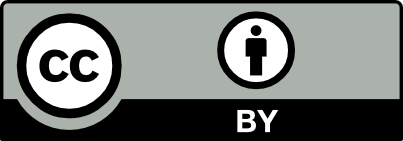 EGU2020 session BG3.3
Main results
4
Variation of methane consumption between stands correlated with air-filled porosity in spring 2019 (r = 0.91)
Variation of methane consumption between stands correlated with mineral nitrogen in summer 2019 (r = -0.72)
Air-filled porosity, mineral nitrogen and methane consumption: no significant trend related to stand age
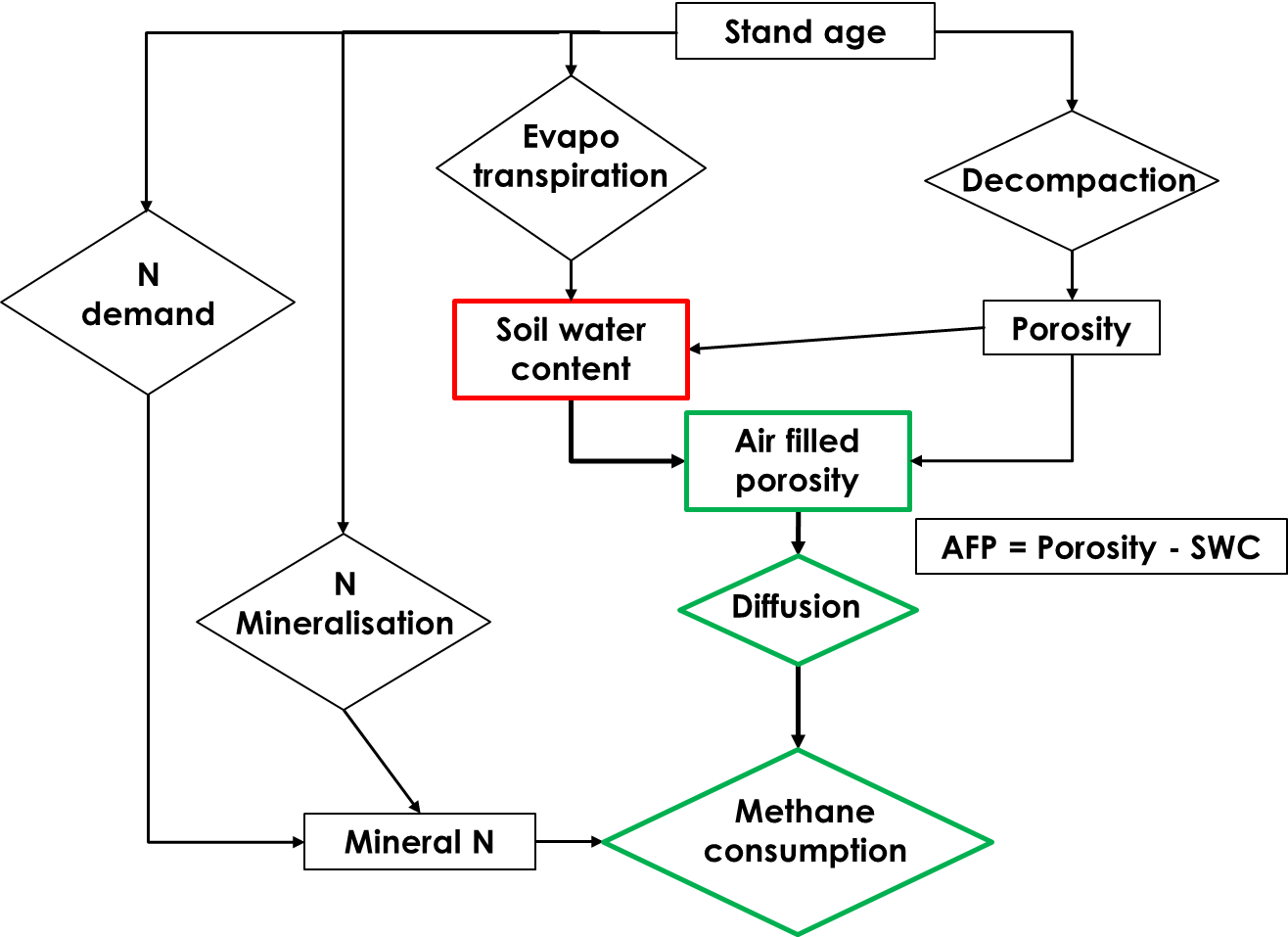 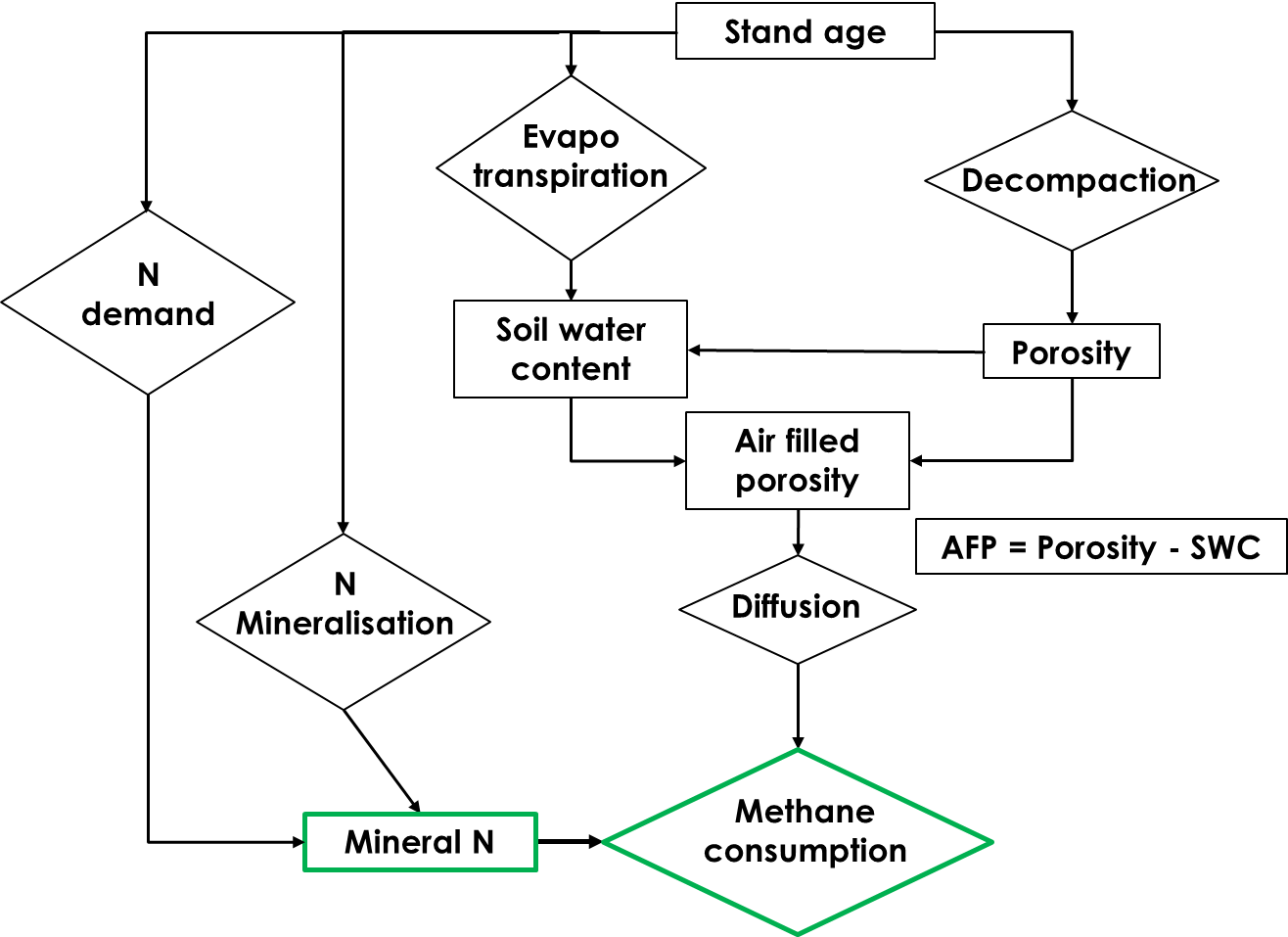 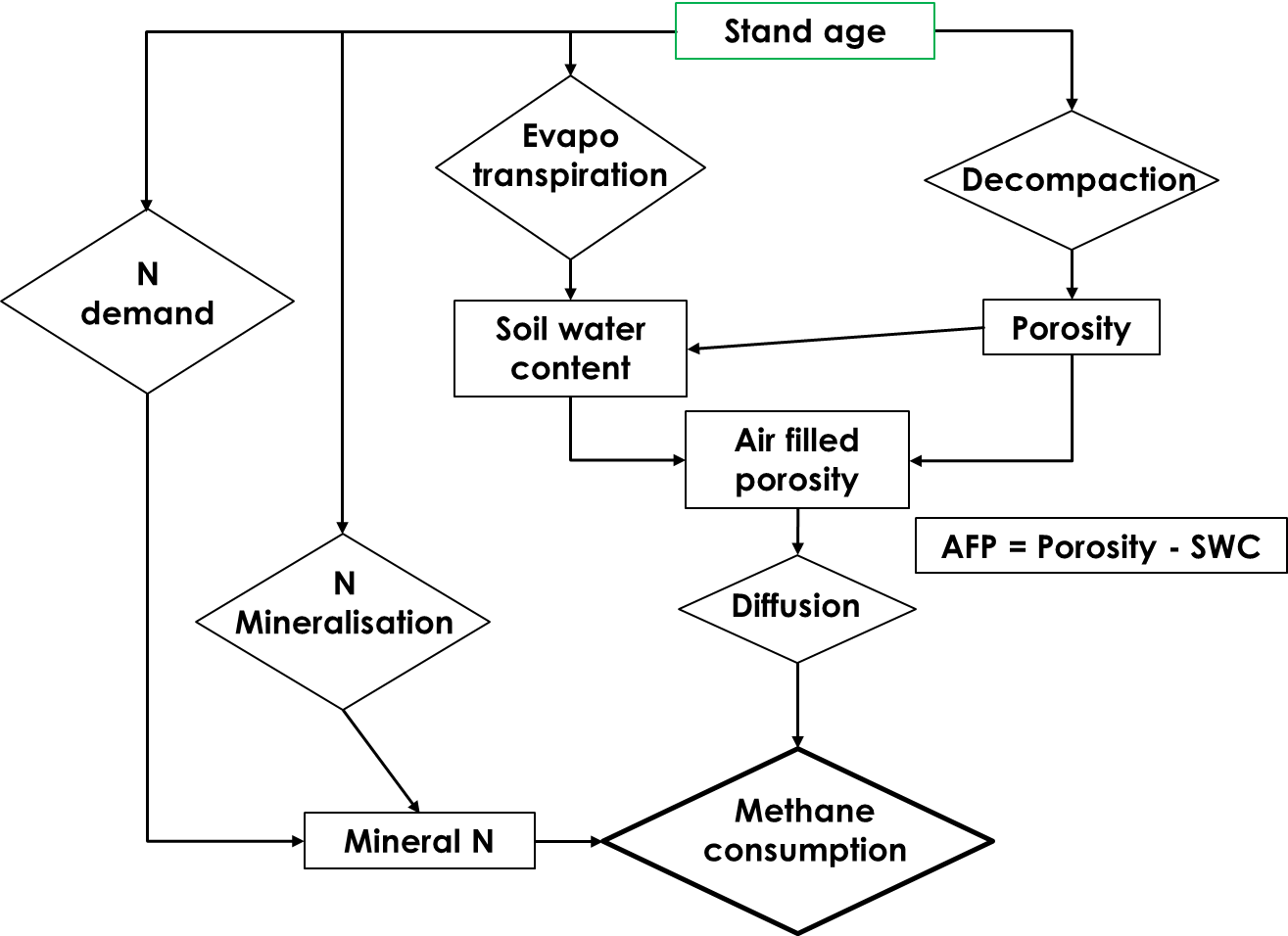 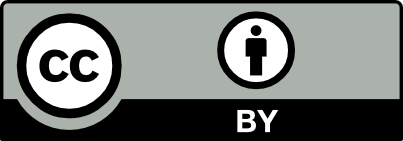 EGU2020 session BG3.3
5
Conclusion
No effect of stand age on methane consumption in our oak chronosequence
The positive effect of stand age on methane consumption reported in previous studies cannot be considered as widespread

Spatial variability of methane consumption between stands is related to:
Air-filled porosity when gas diffusion is the limiting factor of methane consumption in spring, due to variations in soil water content
Mineral nitrogen in the 8 youngest stands in summer 2019
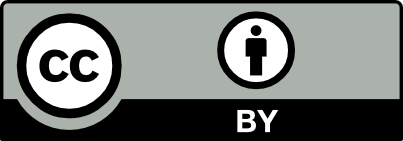 EGU2020 session BG3.3